Міністерство освіти і науки України
 Управления освіти в науки Херсонської міської ради
 Херсонське територіальне відділення МАН України 
Херсонська загальноосвітня школа I-III ступенів №36 Херсонської міської ради 
Сонячне затемнення: як далеко Місяць?
Виконала: Ковальова Марина Сергіївна,
здобувач освіти 8 класу 
Херсонської ЗОШ I-III ступенів №36 ХМР
науковий керівник: Гондар Віталій Вікторович, 
вчитель фізики Херсонської  ЗОШ I-III ступенів №36 ХМР





м. Херсон
2024
Актуальність проблеми:
Переглядаючи завдання конкурсу «Відкрита природнича демонстрація- 2023», я вирішила визначити відстань від Землі до Місяця, використовуючи надану фотографію та запропоновані дані.
Для цього я маю скористатися поняттями: подібність трикутників, тангенс гострого кута, масштаб
Науковий апарат Сонячне затемнення- періодичне природне явище. В цей час Місяць, перебуваючи між Землею та Сонцем, повністю або частково закриває вид на Сонце з певної території поверхні Землі. Під час повного затемнення сонячний диск повністю закривається Місяцем.Об’єкт дослідження: фотографія повного сонячного затемнення, яке відбулося 21 червня 2020 року.Предмет дослідження: взаємне розміщення Землі, Місяця і Сонця під час вищевказаного явищаМета дослідження: визначити відстань від Землі до Місяця в момент повного сонячного затемнення
Завдання:
а) проаналізувати фотографії сонячного затемнення.
б) визначити відстань від Землі до Місяця, знаючи, що в момент повного сонячного затемнення відстань від землі до Сонця становила 1520 36 000 км.
в) оцінити отриманий результат
Результати дослідження
Rs                                  
                                                                                       
                                                                                               lм                                                            
                                                                                     
                                                                                            lM
                                                              ls
φs
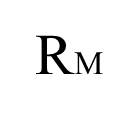 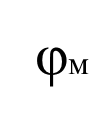 Результати дослідження
Висновки:
а) проаналізувала фотографії повного сонячного затемнення ( 21.06.2020 р.)
б) розрахувала відстань між Землею та Місяцем під час цього астрономічного явища.
Список використаних джерел:
Астрономія ( рівень стандарту, за навчальною програмою авторського колективу під керівництвом Яцківа Я.С.):підручник для 11 кл. закл. загал. серед. освіти / Микола Пришляк.- Харків: Вид-во «Ранок», 2019. – 144 с. : іл. Кільцеве сонячне затемнення: коли відбудеться та як вплине на на людей//- Високий Замок, 11.06.2020
Дякую за увагу!